de woordkaarten van C2 M4
dag 1
lhet gras
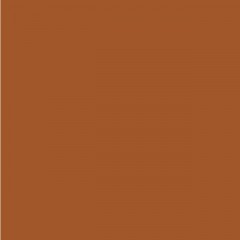 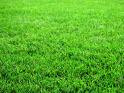 lhet pad
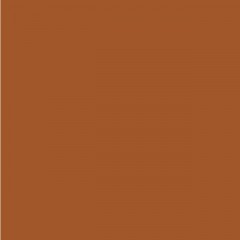 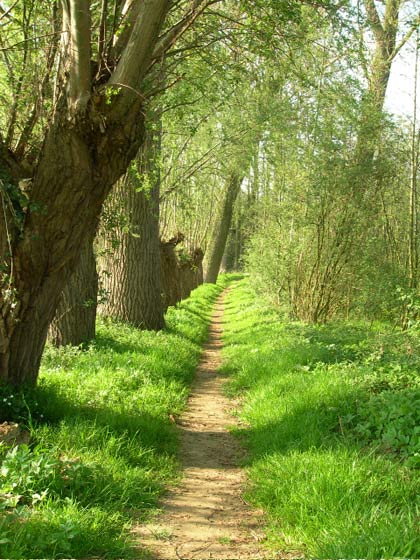 lhet park
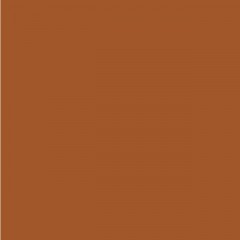 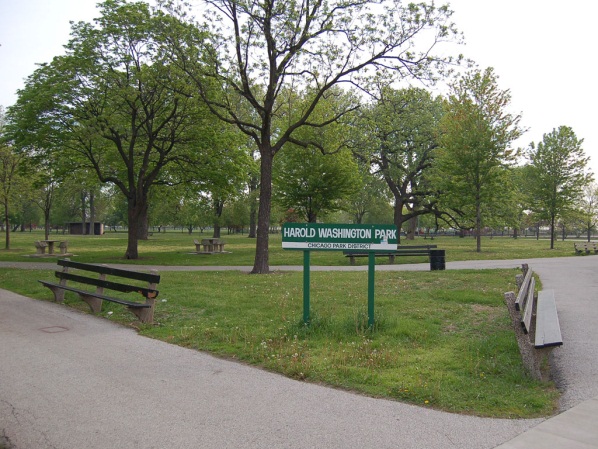 de poep
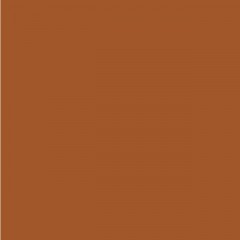 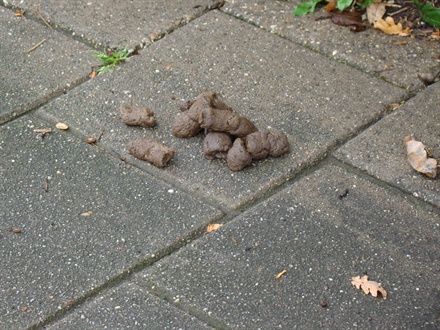 de vlieg(en)
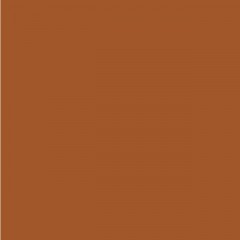 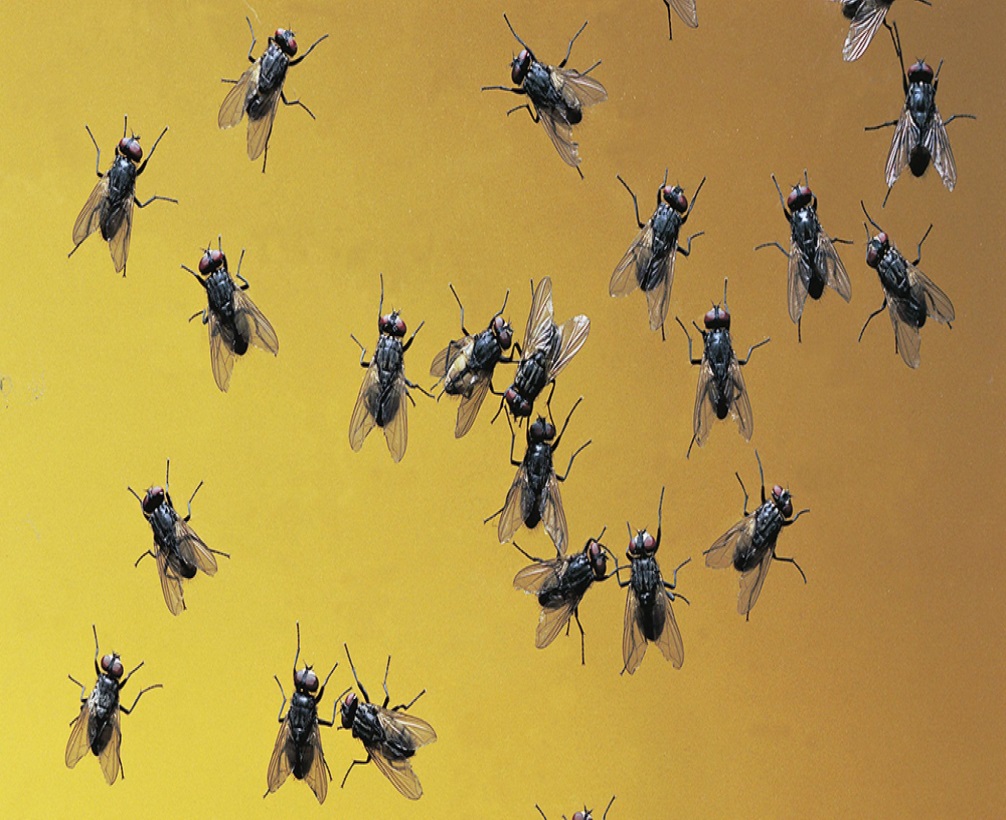 niets-iets
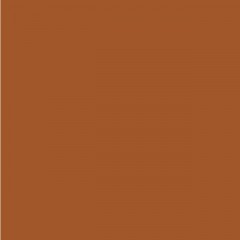 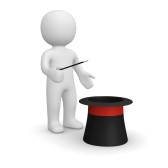 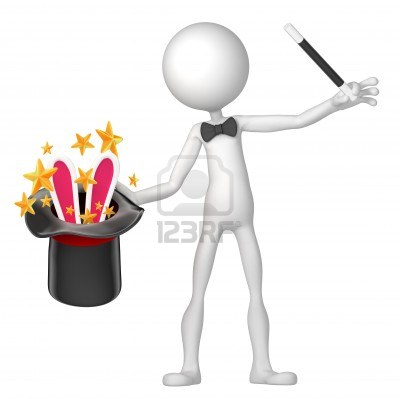 wrijven
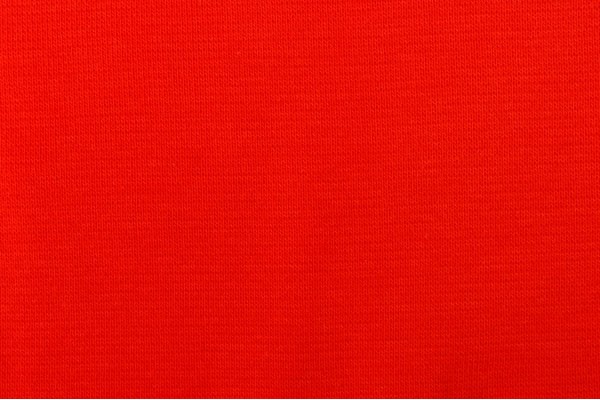 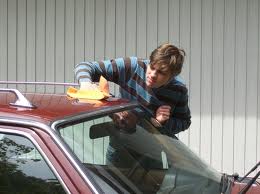 wegjagen
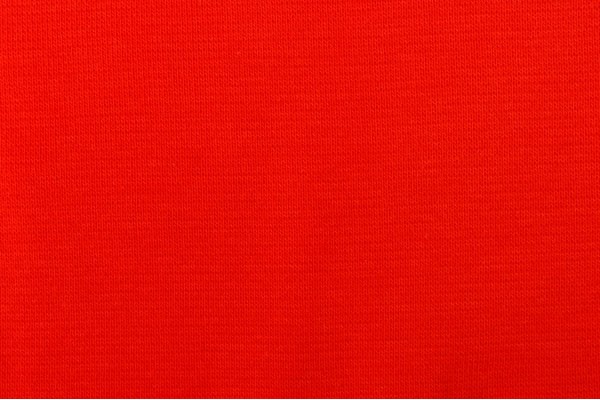 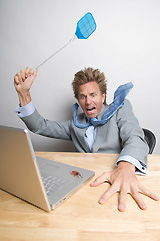 rondkijken
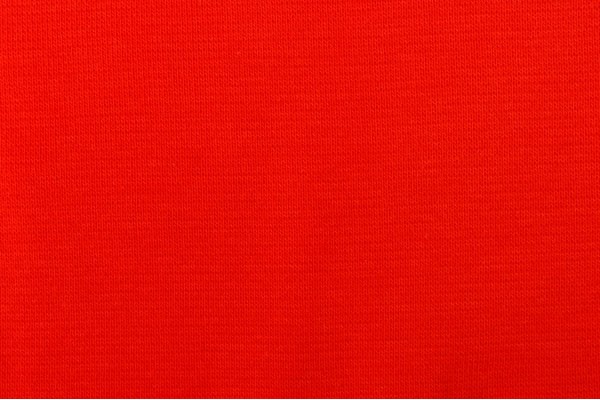 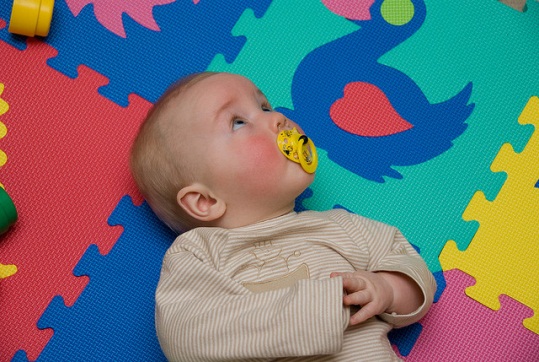 moe
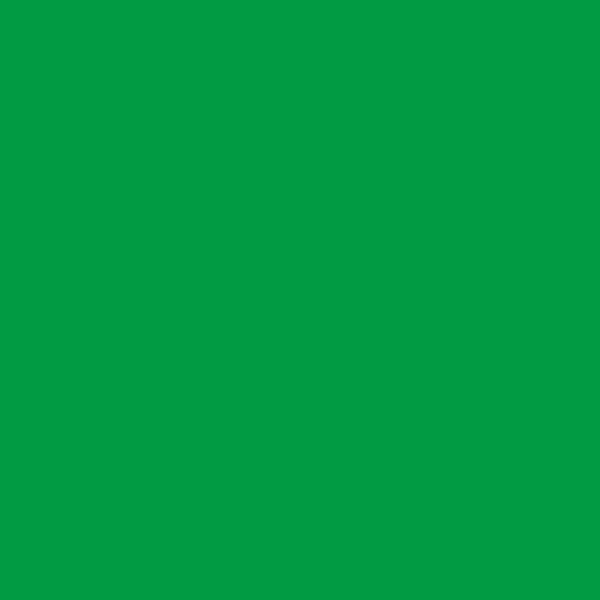 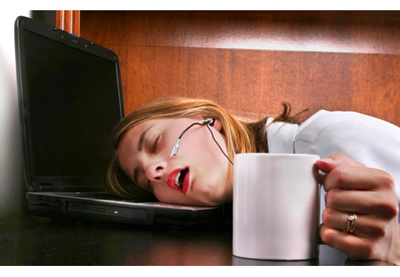 veel-weinig
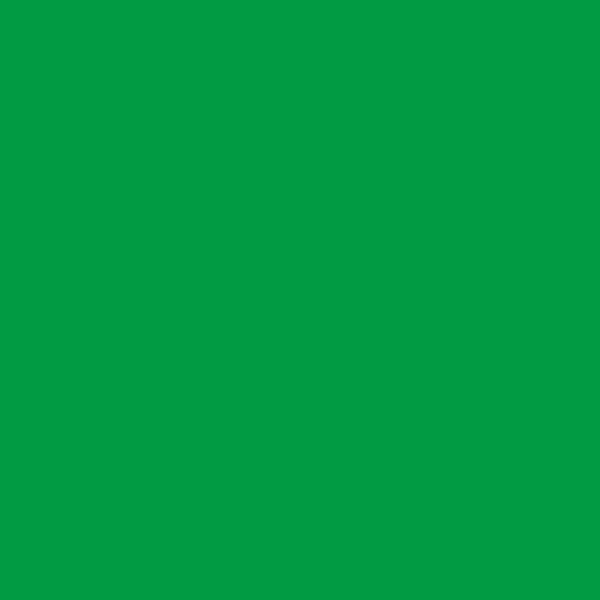 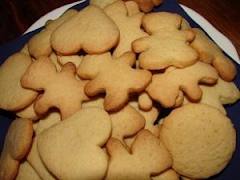 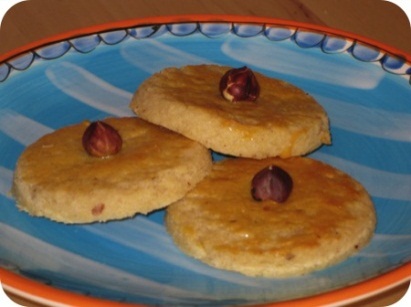 dichtbij-ver weg
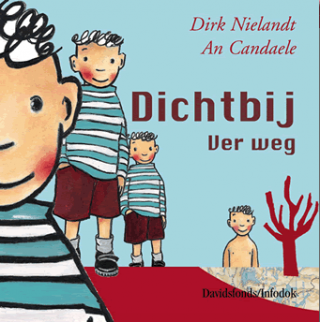 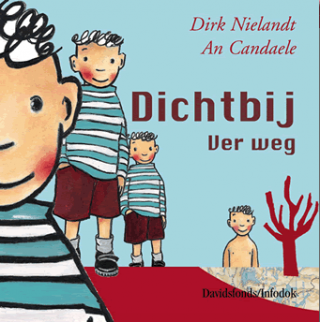 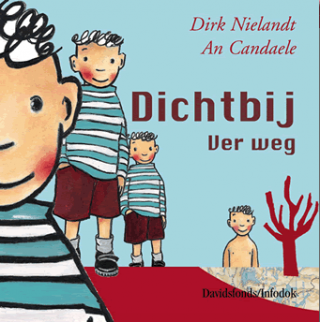 Het woord van de dag 1:het park
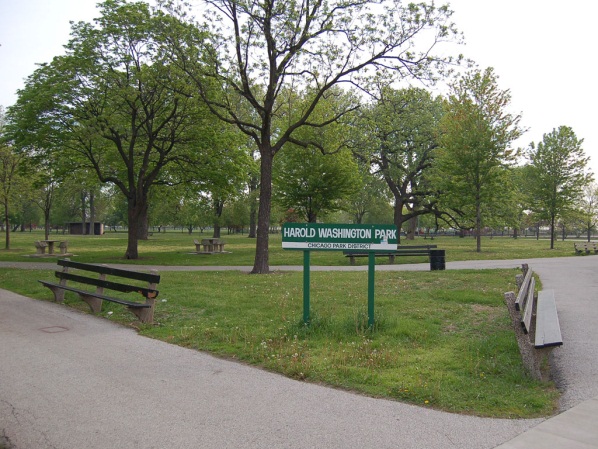 de functiewoorden van dag 1:
Voorkeur of afkeer uitspreken.
Het verhaal dag 1Klik op
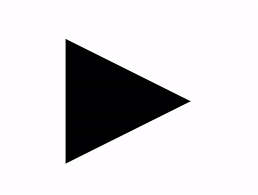 de verhaalplaten van dag 1
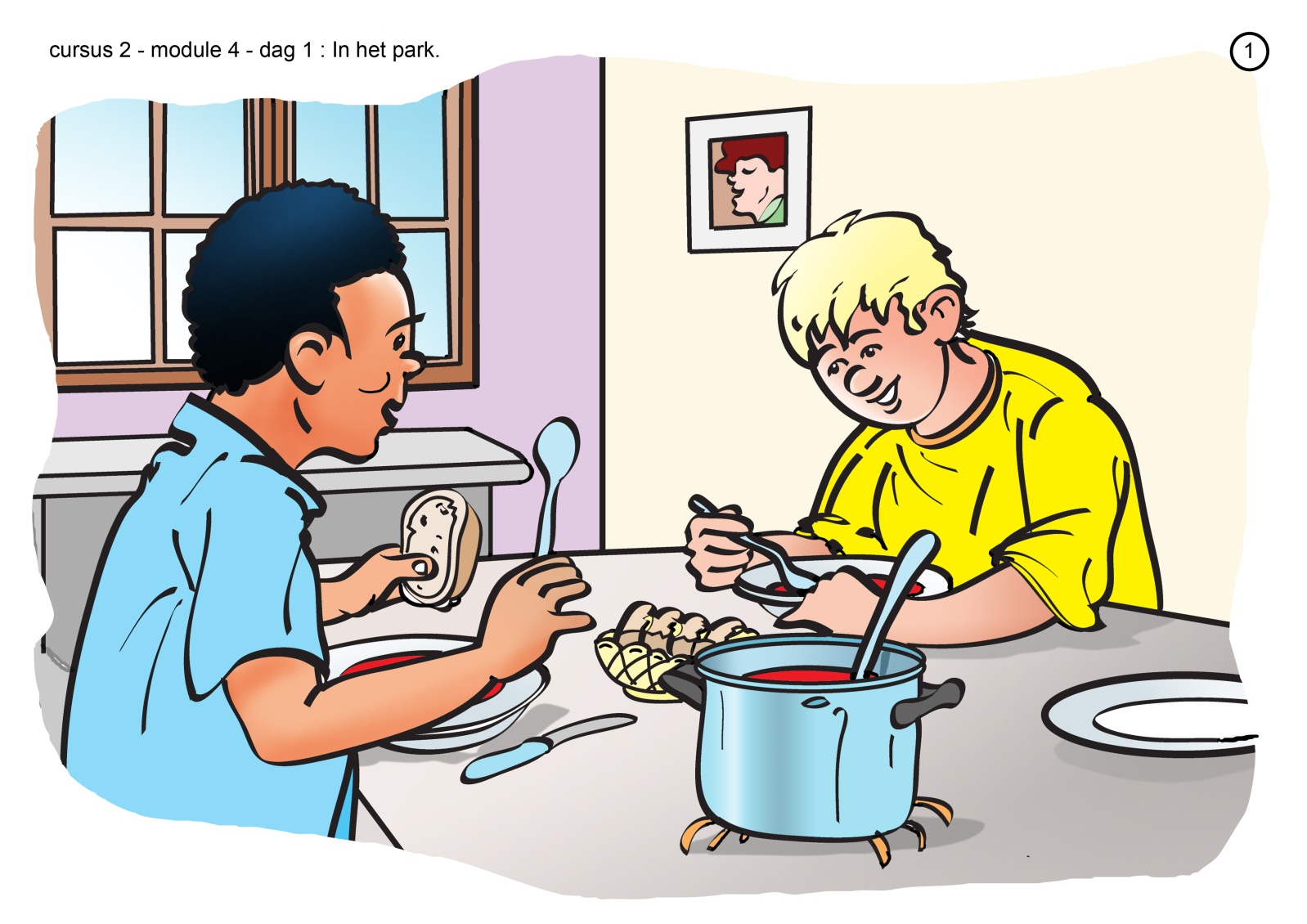 de verhaalplaten van dag 1
de verhaalplaten van dag 1
de verhaalplaten van dag 1
de woordkaarten van
dag 2
de aap
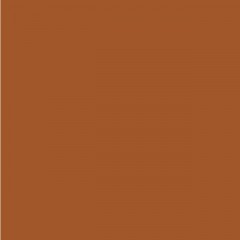 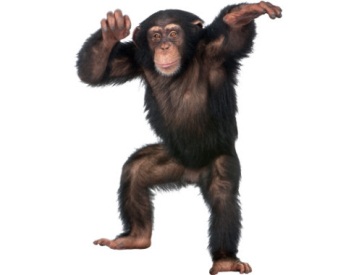 lhet dier/de dieren
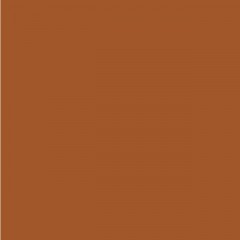 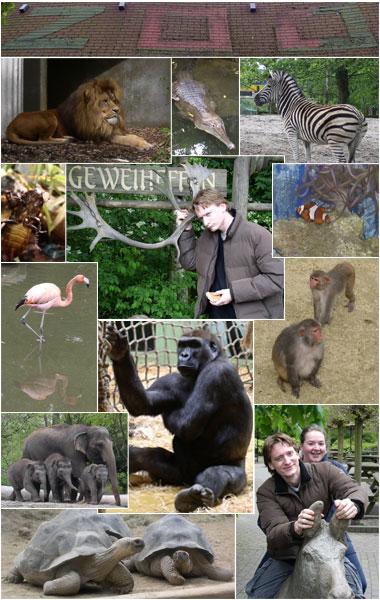 de dierentuin
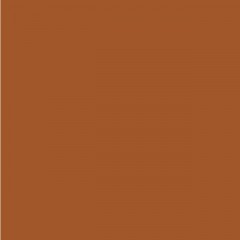 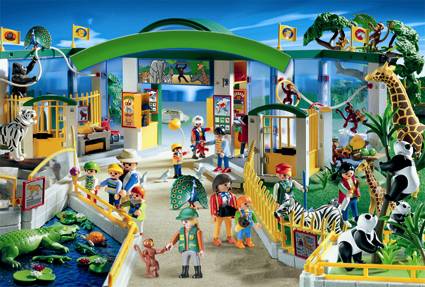 de giraf
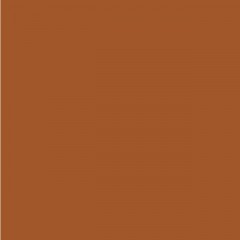 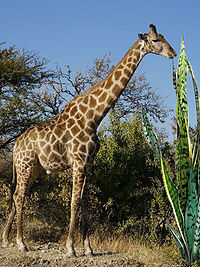 de kooi
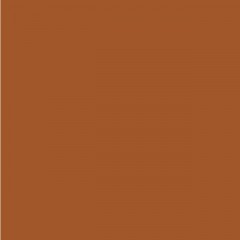 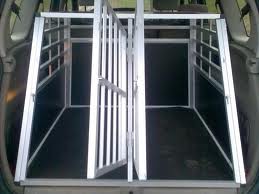 de leeuw
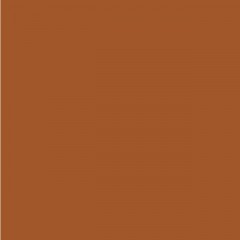 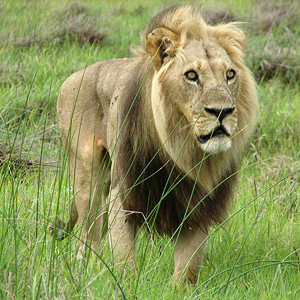 de olifant
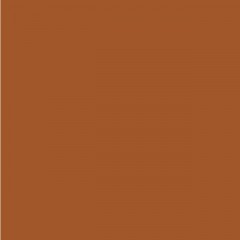 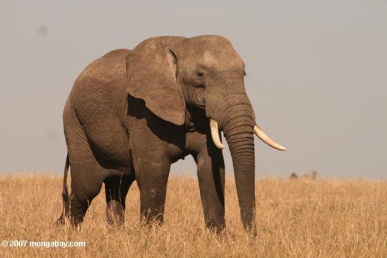 de papegaai
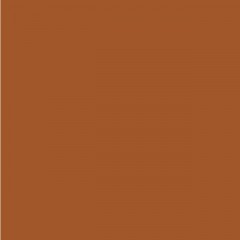 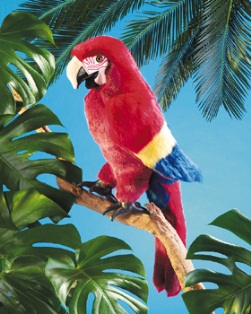 de slang
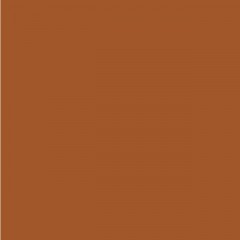 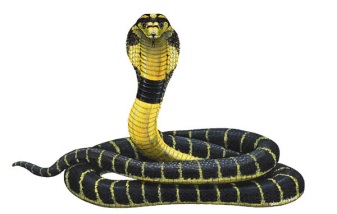 de tijger
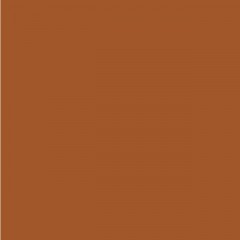 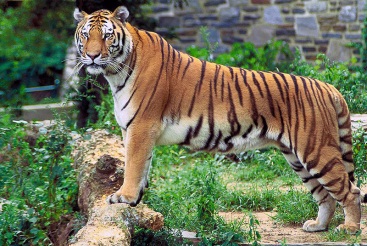 de zebra
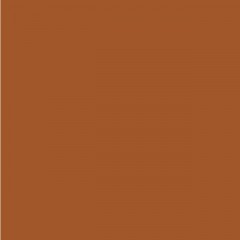 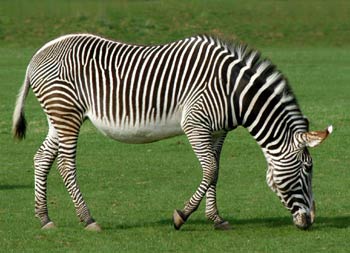 de zeehond
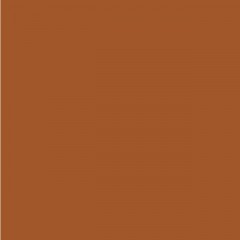 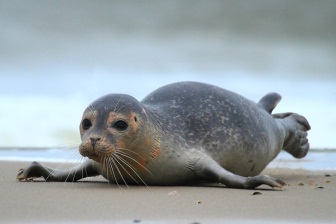 bang
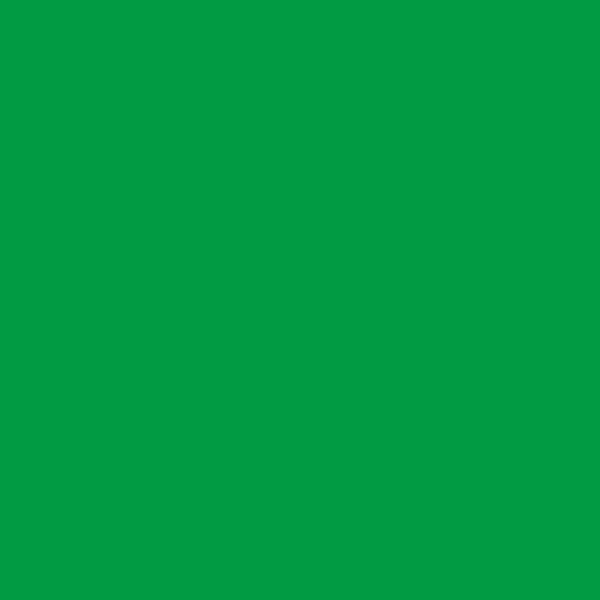 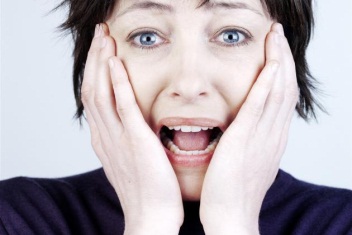 eng
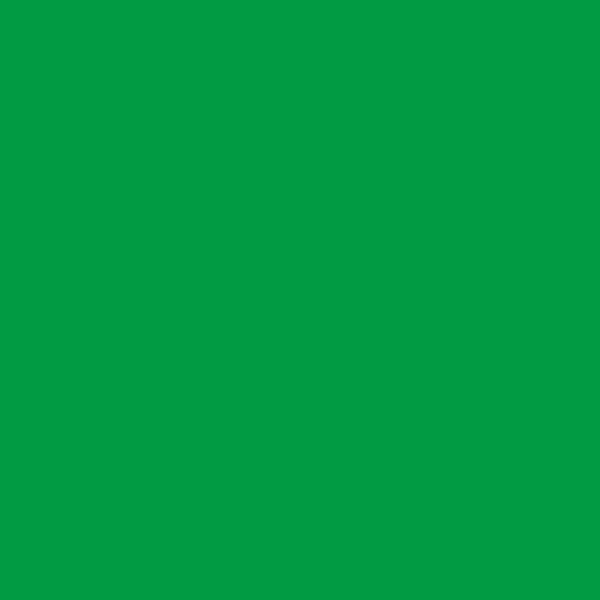 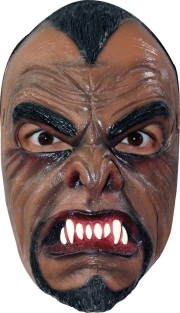 gevaarlijk
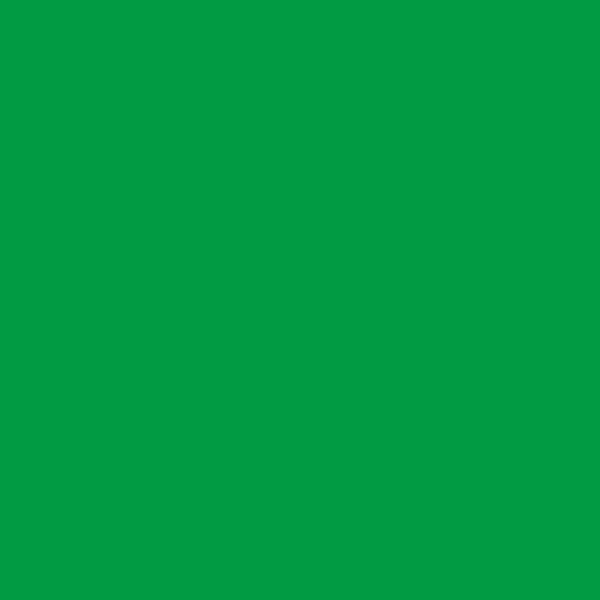 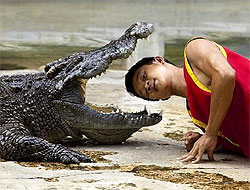 vreemd
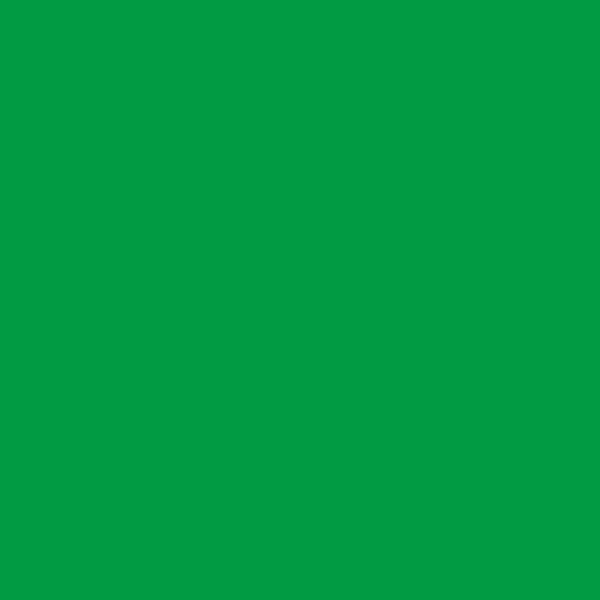 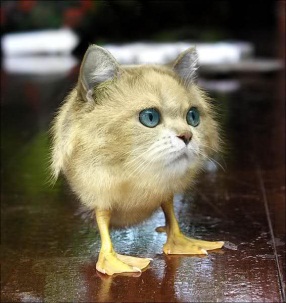 Het woord van de dag 2:de dierentuin
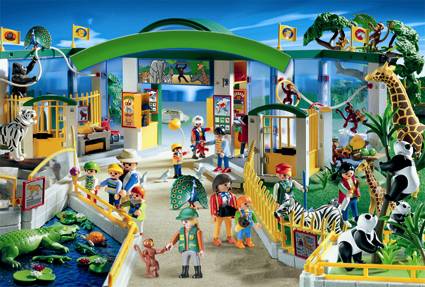 de woordkaarten van
dag 3
lhet bos
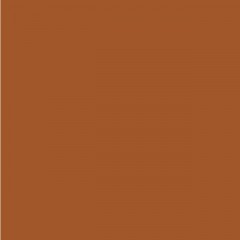 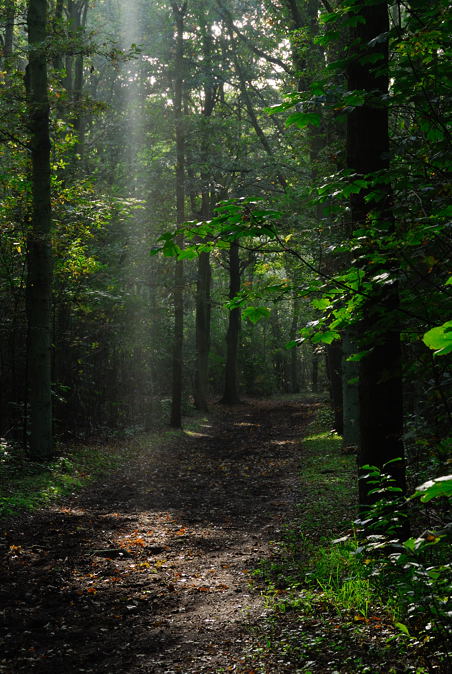 de cavia
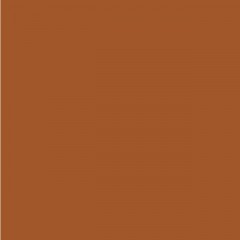 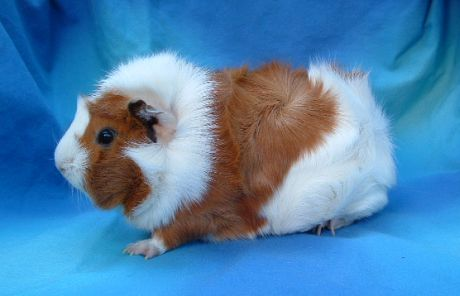 de eend(en)
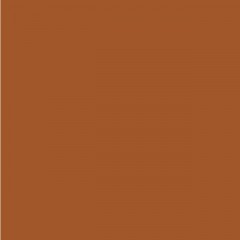 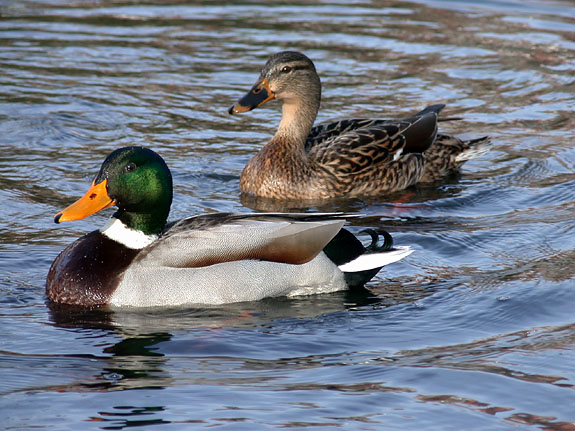 de ezel
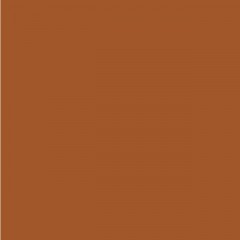 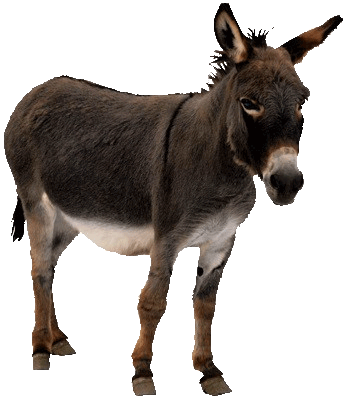 de geit
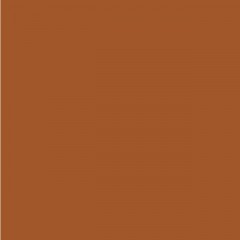 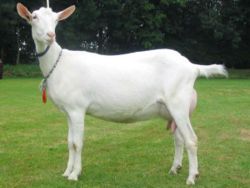 de haan
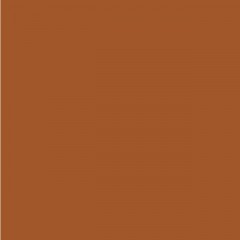 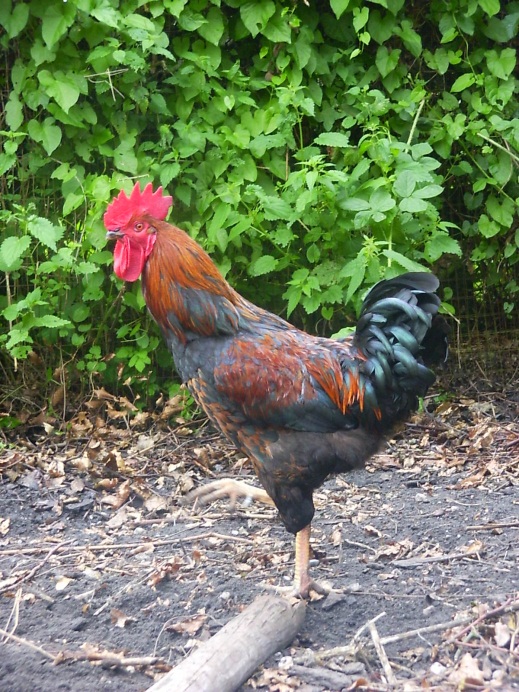 lhet hok
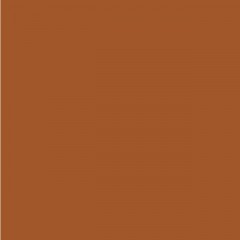 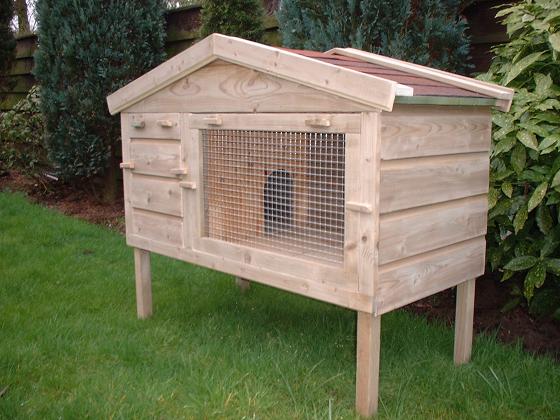 de kat
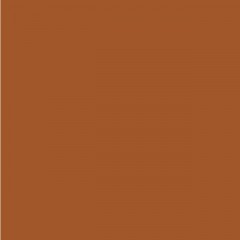 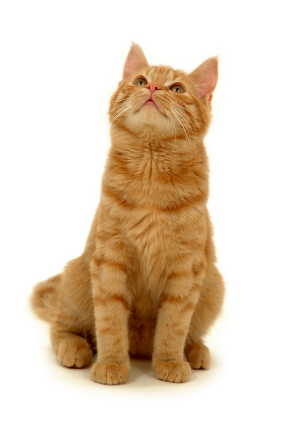 de kinderboerderij
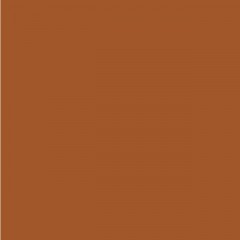 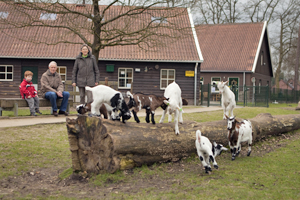 de kip
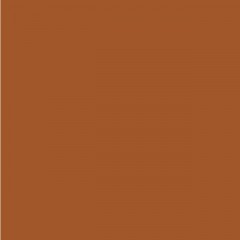 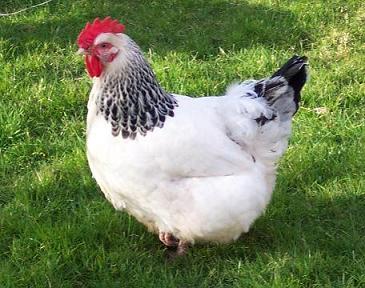 lhet konijn
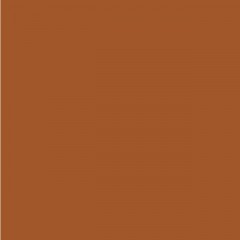 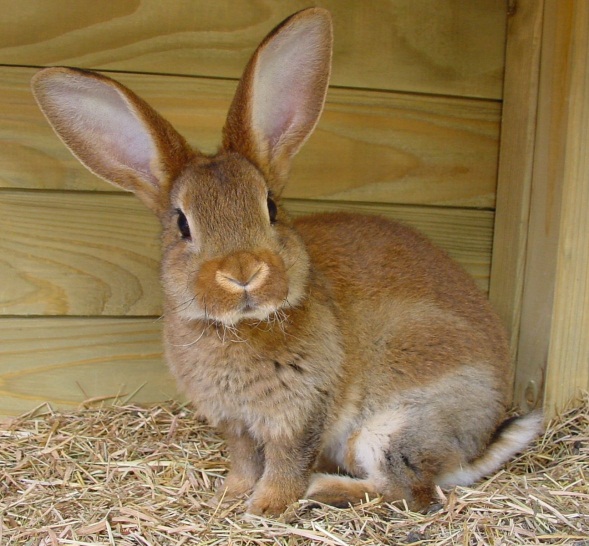 de pony
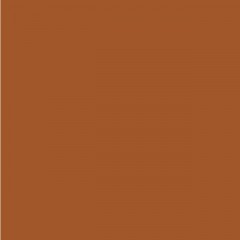 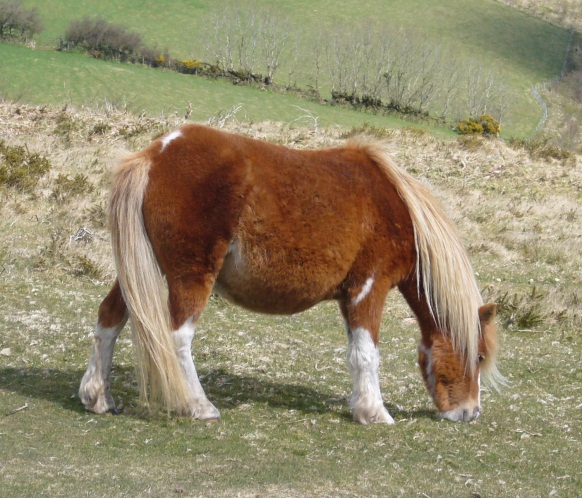 lhet schaap
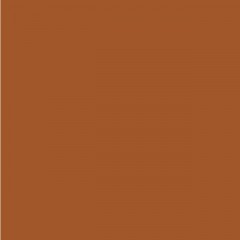 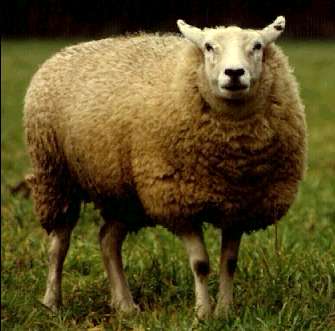 de spin
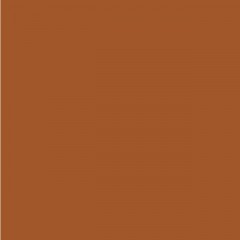 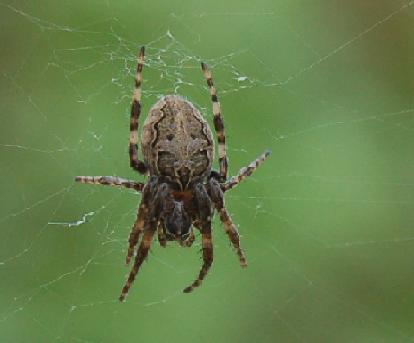 de vacht
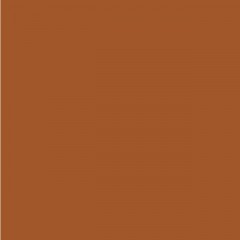 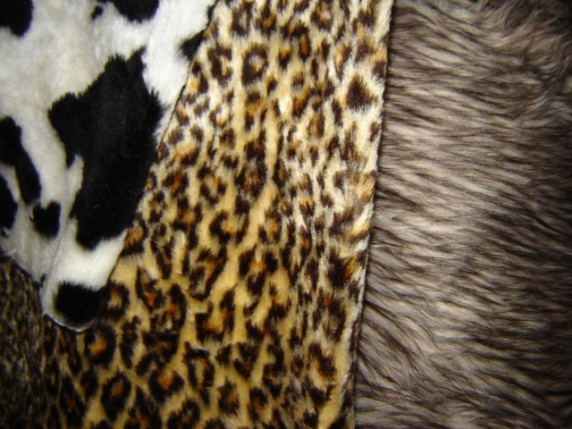 lhet varken
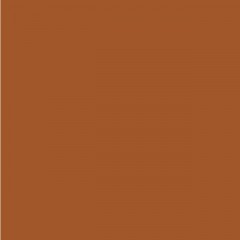 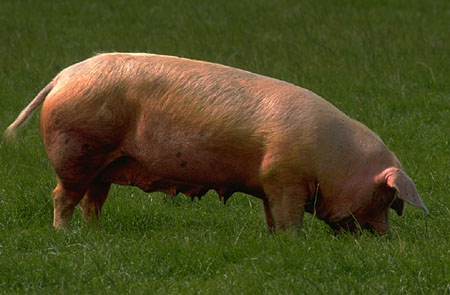 de veren
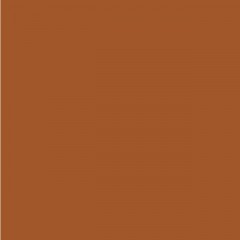 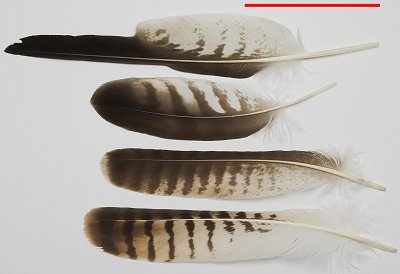 de vogel
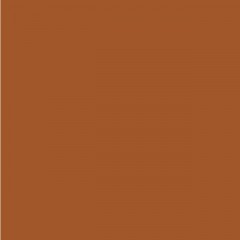 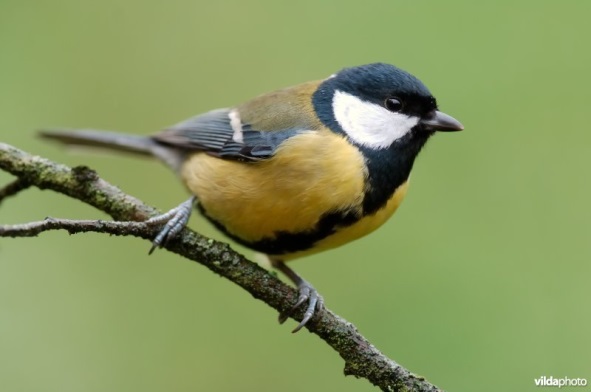 aaien
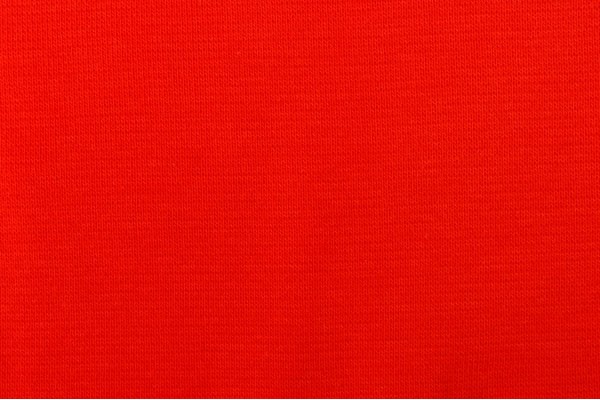 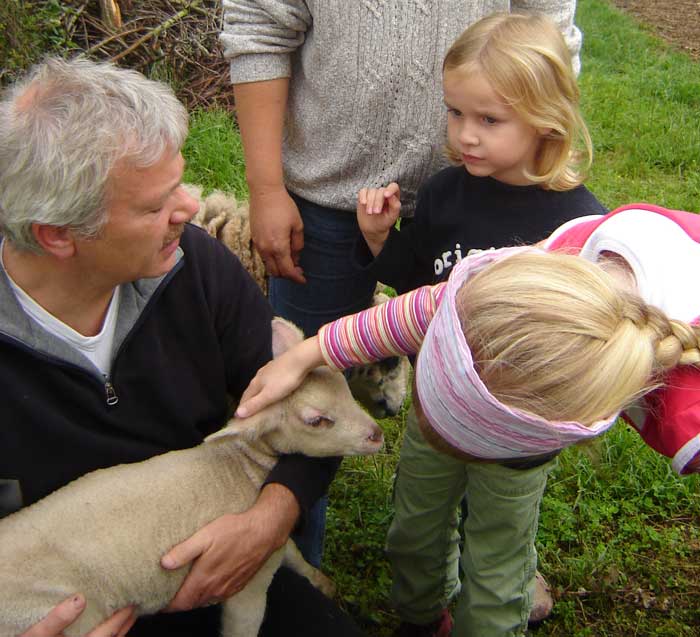 likken
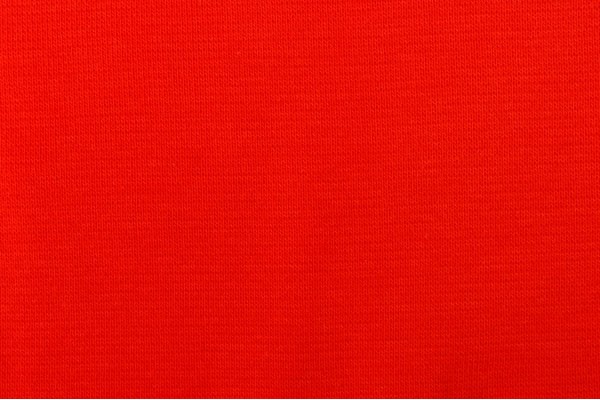 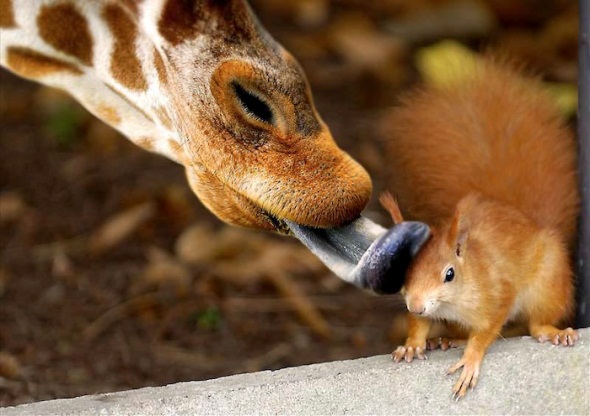 hard-zacht
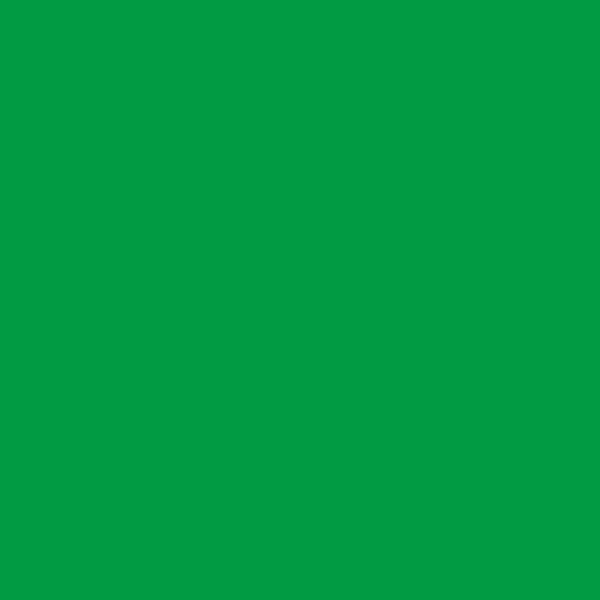 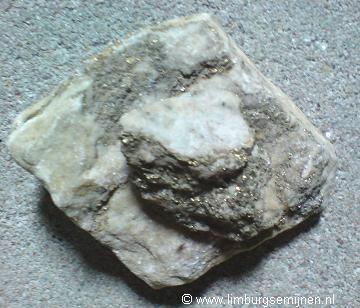 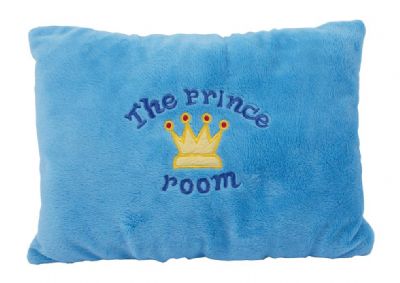 Het woord van de dag 3: de kinderboerderij
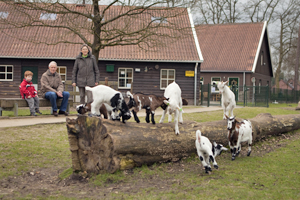 de  functiewoorden van dag 3
Aandacht trekken
Het verhaal dag 3Klik op
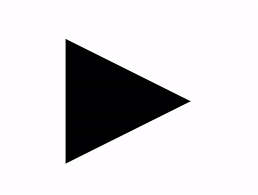 de verhaalplaten van dag 3
de verhaalplaten van dag 3
de verhaalplaten van dag 3
de verhaalplaten van dag 3
de woordkaarten van
dag 4
lhet jaargetijde/het seizoen
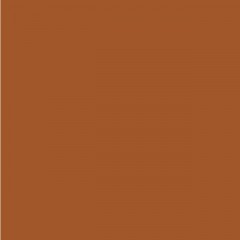 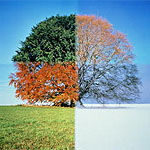 de herfst
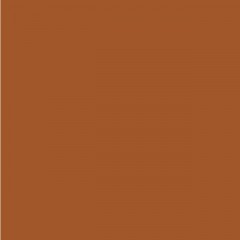 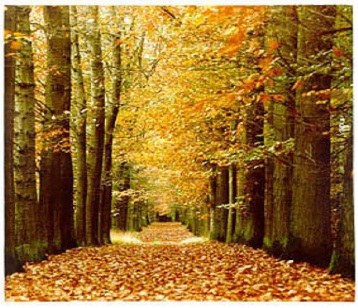 het woord van de dag 4:het jaargetijde
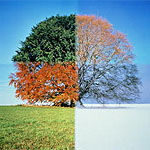 de lente
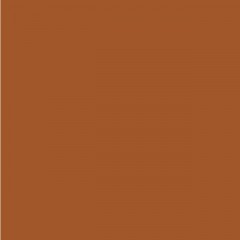 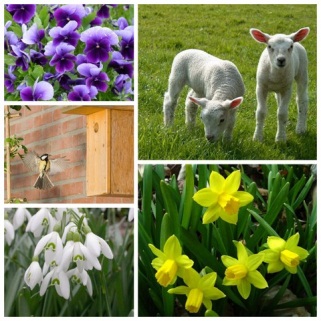 de zomer
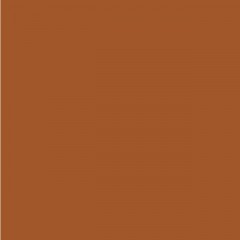 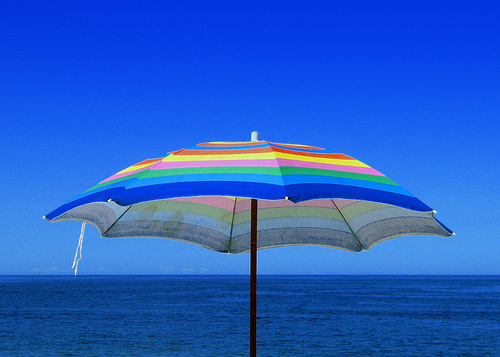 de woordkaarten van
dag 5
de winter
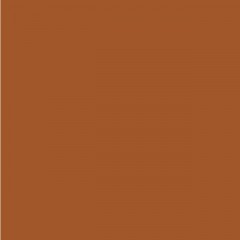 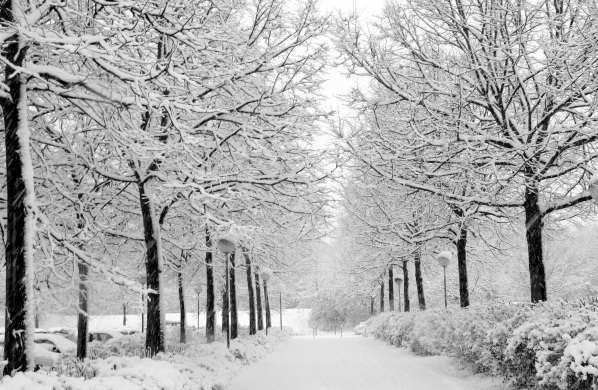 eerste (in de rij)
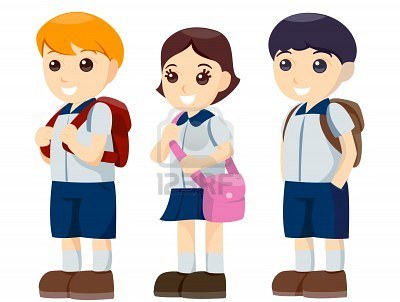 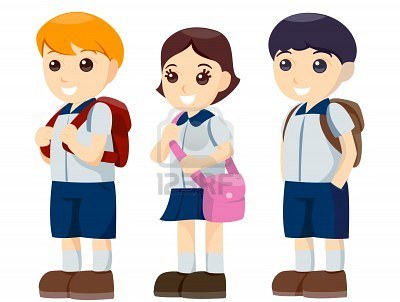 laatste (in de rij)
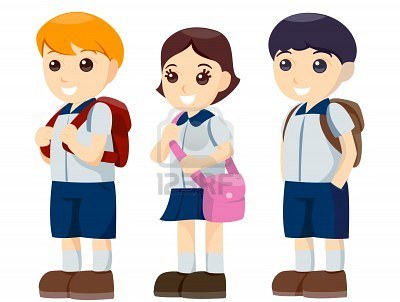 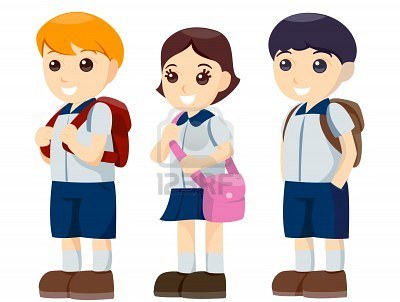 middelste (in de rij)
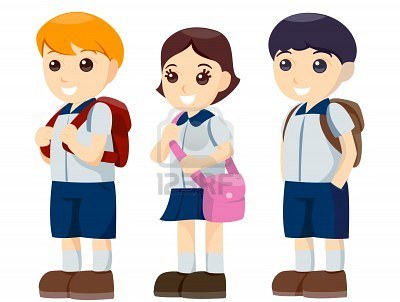 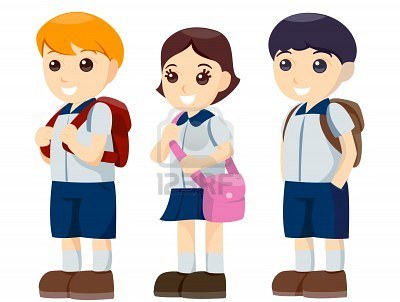 tegenover (elkaar)
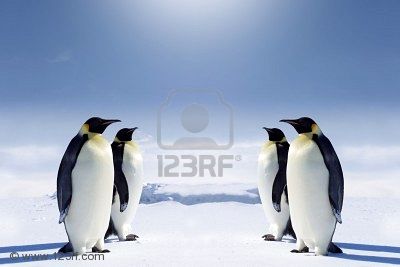 achteraan (in de rij)
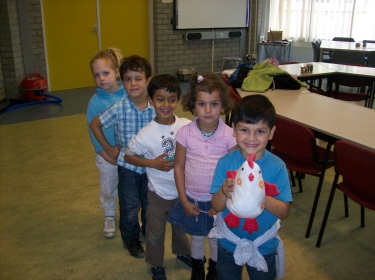 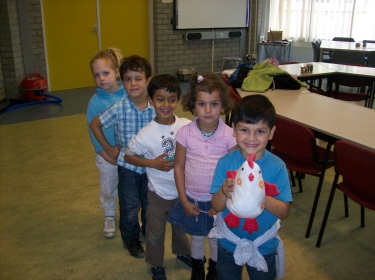 vooraan (in de rij)
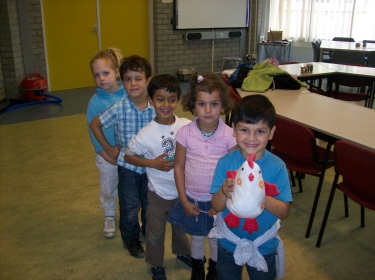 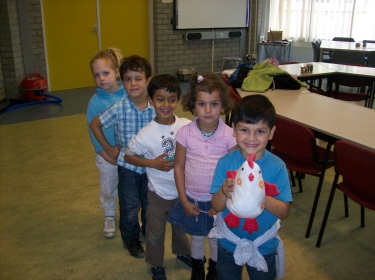